ADMINISTRATION BUILDING
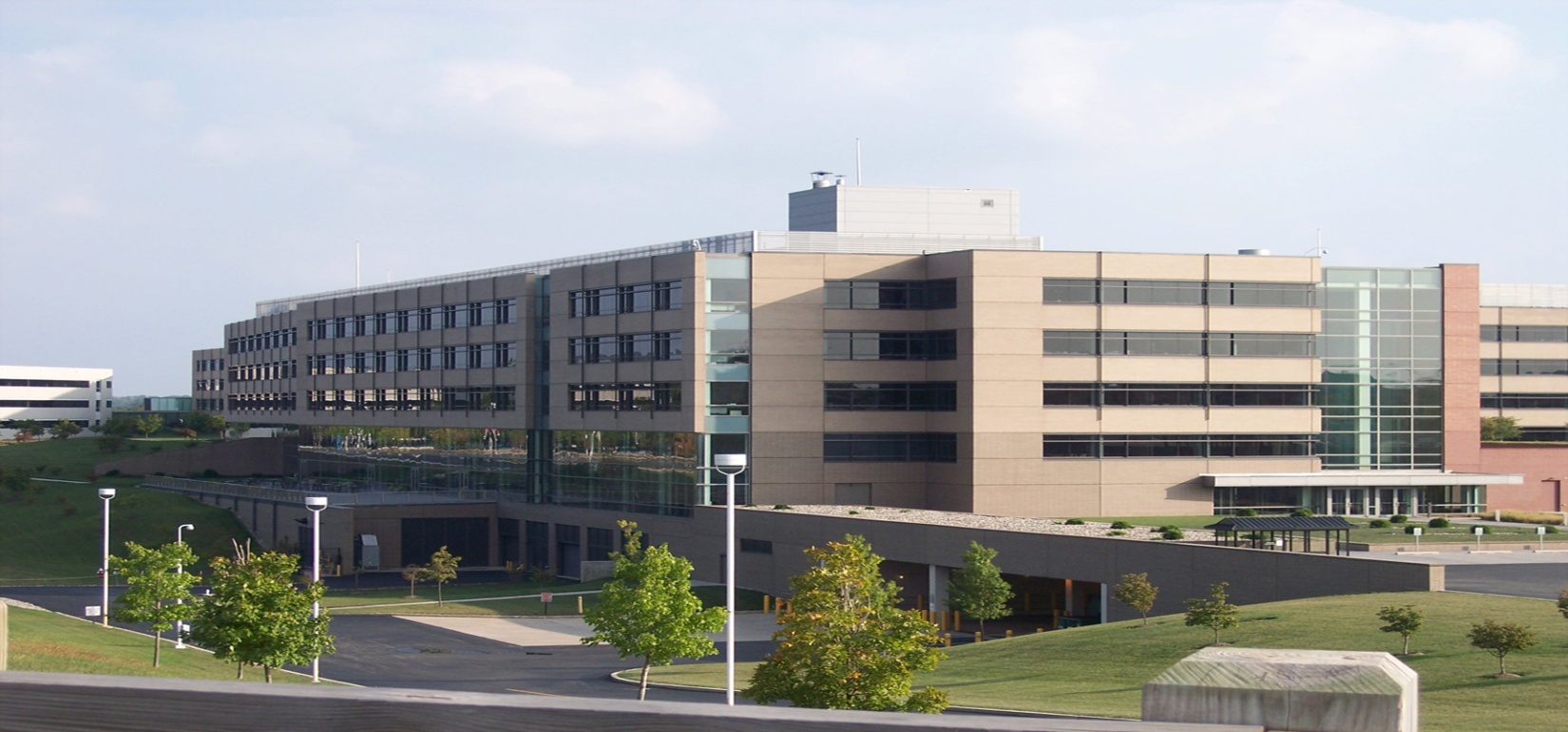 Justin Purcell
Structural Option
Advisor: Dr. Hanagan
PRESENTATION OUTLINE
Building Background
Existing Structural System
Proposal
Proposed Structural System
Cost and Schedule  Analysis
Electrical Redesign
Conclusions
Questions and Comments
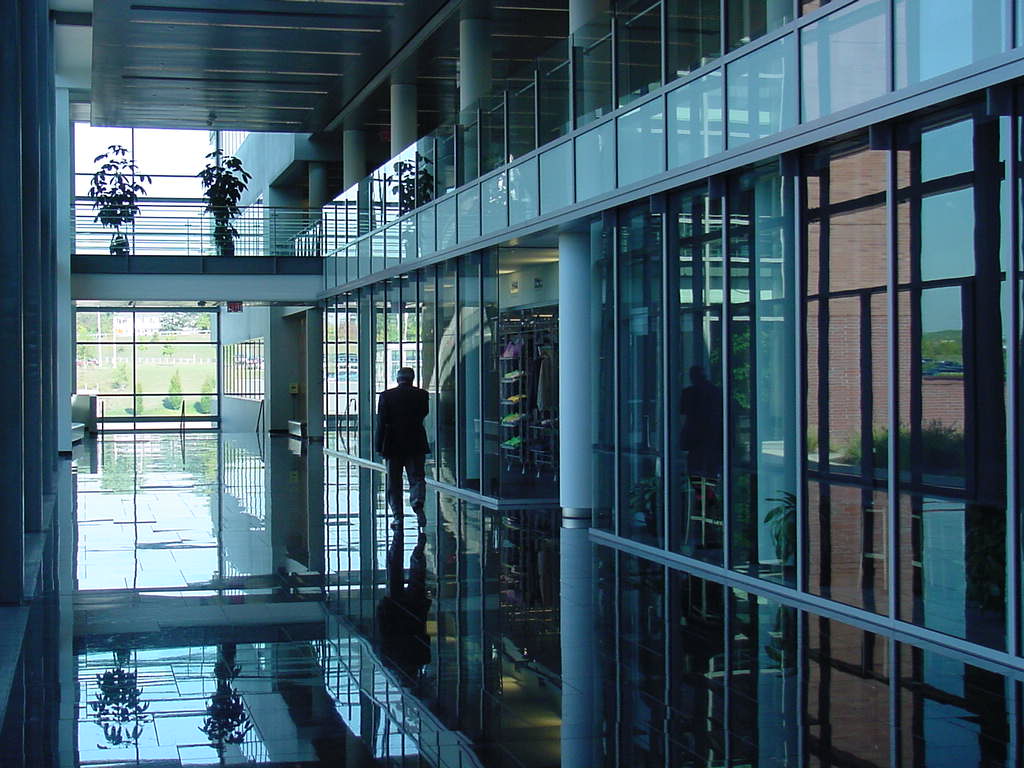 PROJECT BACKGROUND
BUILDING INFORMATION
Owner: Confidential Client
Location: Pennsylvania
Building Type: Office and Specialty Amenity Spaces
Size: 311,905 S.F.
Stories: 5/4 Above Grade
F-F Height:  20’ For Ground Floor, 13.33’ For Floors 1-5
Building Height: 87’
Construction Dates: 10/22/01-7/24/03
KEY PLAYERS
Architect: KlingStubbins 

              CM: Skanska

Engineer: KlingStubbins
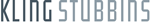 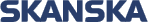 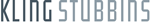 EXISTING STRUCTURAL SYSTEM
GRAVITY SYSTEM
3 ¼” Lightweight Concrete Slab,  
   4,000 PSI Concrete Strength
3” Composite Metal Deck
W18x35 Composite Beams-40’
W18x35 Composite Girders-20’
W12x96 Columns-13.33’
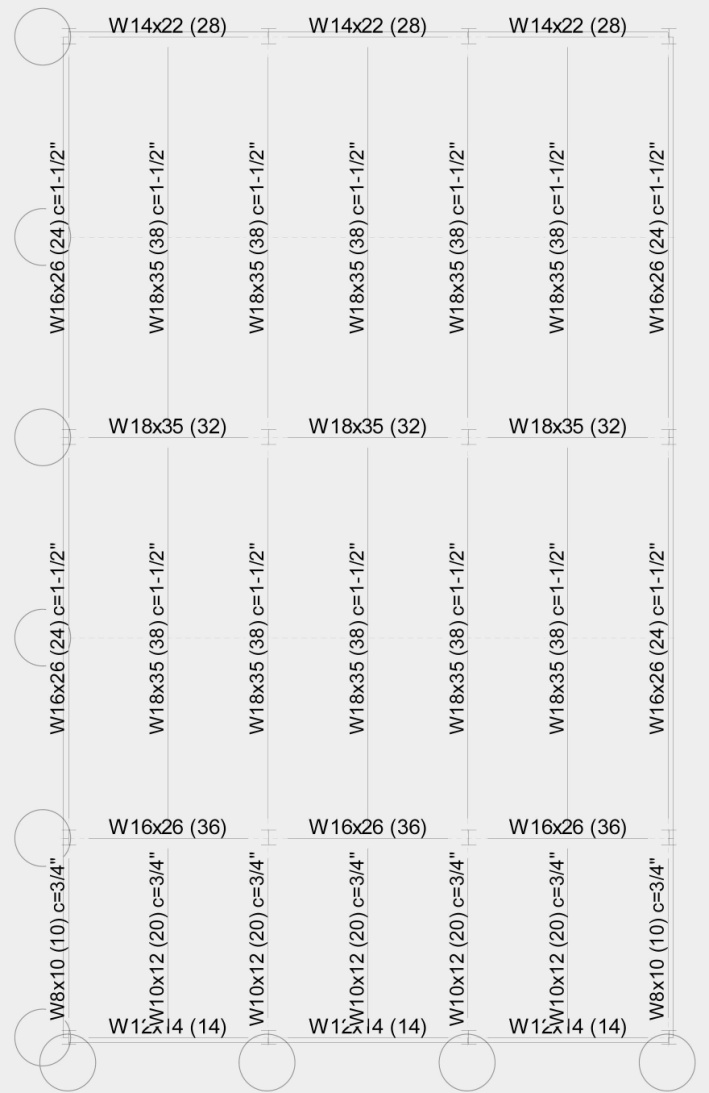 GRAVITY DESIGN LOADS
TYPICAL FLOOR
LATERAL SYSTEM
Braced Frames (Frames in Red)
HSS 8x6x½  Braces 
Coordinated With Mechanical Distribution
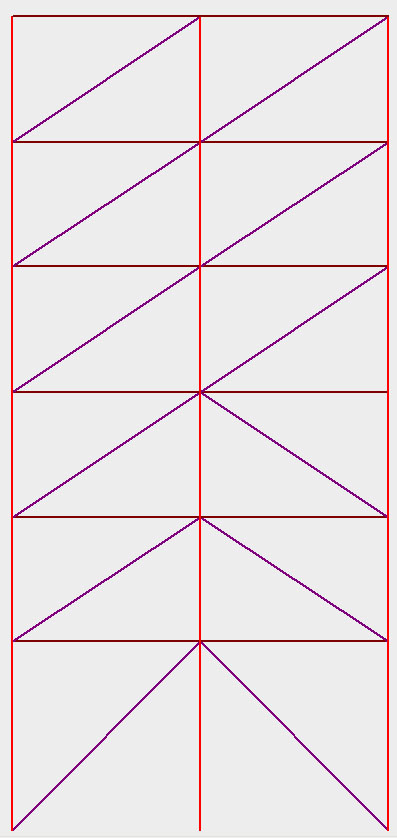 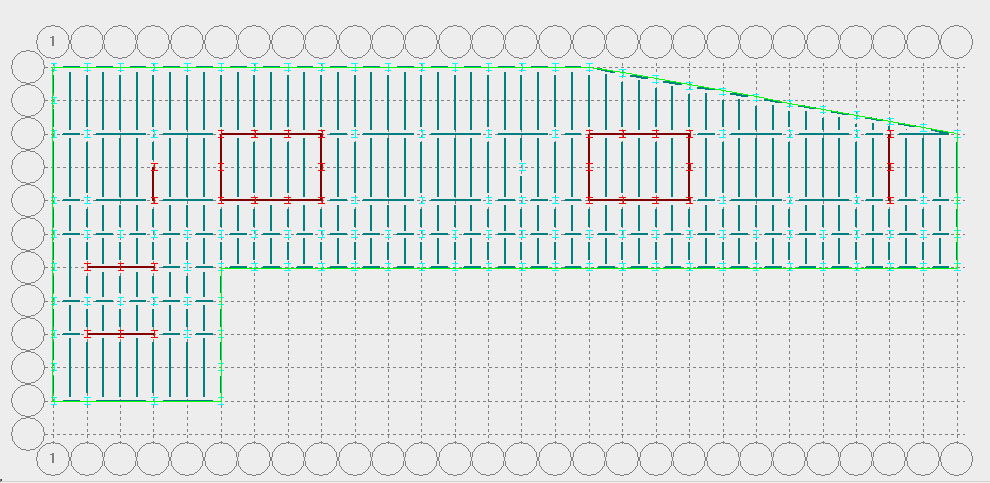 BRACED FRAMES
PROPOSAL
GOALS
Change Existing Structural System To A One-Way Slab, CIP Concrete System
Estimate Cost Of Existing And Proposed Structural System
Estimate Schedule Of Both Systems
Redesign Electrical System To Limit The Number Of Transformers
STRUCTURAL REDESIGN
DESIGN PROCEDURE
ASCE 7-05
ACI 318-02
CRSI 2002 Design Manual
E-TABS 
Unit Strip Method
PCA Slab And Column
Hand Calculations
STRUCTURAL OVERVIEW
6” Normal Weight Concrete Slab-CIP
16” x 28” CIP Beams
20” x 26” CIP Girders
20” x 30” CIP Columns
Moment Frames
Design Floor And Roof Loads:
TYPICAL FLOOR
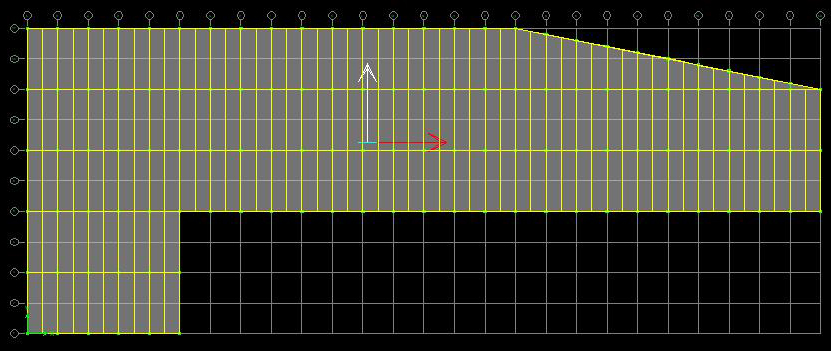 SLAB DESIGN
4000 PSI Concrete, 60 KSI Steel Reinforcing
Minimum 5” Thick Concrete Slab Based On ACI
6” Thick Concrete Slab Was Used
Pattern Loading Considered To Find Critical Moments
Steel Reinforcing
Bottom: #3’s @ 8” O/C (Positive)
Top: #4’s @ 12” O/C (Negative)
T-S: #4’s @ 15” O/C
COLUMN DESIGN
Designed For 1300 Kips and 750 K-FT
Gravity and Lateral Loads
Slenderness Considered Based  On ACI For Lateral Loads
4000 PSI Concrete
# 3 Ties
COLUMN DESIGN
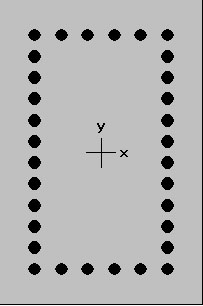 20” x 30” CIP Column
32 #10 Bars
Oriented So That The 30” Depth Handles The Larger Wind Force In The Long Direction
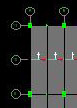 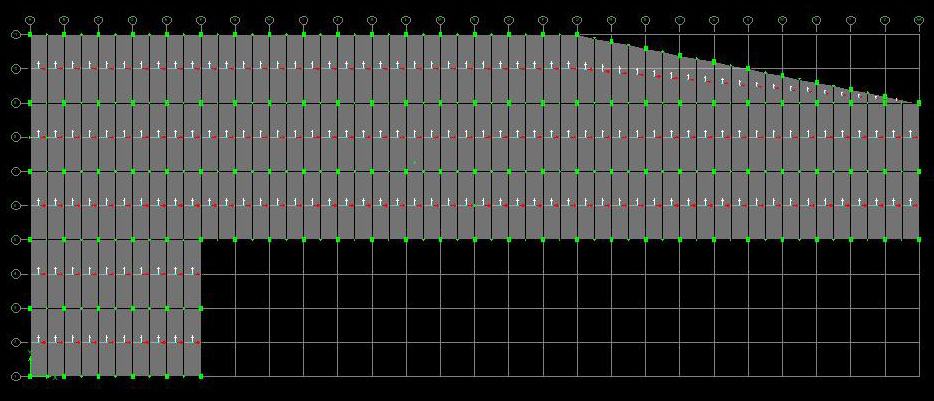 BEAM DESIGN
Moment and Shear Coefficient Analysis
16” x 28” Beam
Steel Reinforcing
Bottom: 2 #11’s
Top: 2 #11’s
Stirrups: #5’s
L/370 Deflection Ratio
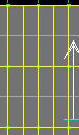 GIRDER DESIGN
Moment and Shear Coefficient Analysis
20” x 26” Girder
Steel Reinforcing
Bottom Bars: 3 #11’s
Top Bars:  4 #14’s
#5 Stirrups
L/706 Deflection Ratio
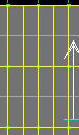 MOMENT FRAMES
Designed To Resist Lateral Loads In Both Directions
Achieved From CIP Monolithic Pour At Every Connection
For Simplicity Of Lateral System And Ease Of Construction, Every Column And Beam Connection Is A Moment Connection
Forces Distributed By Relative Stiffness
32 Moment Frames
6 In The Short Direction
26 In The Long Direction
LATERAL DRIFT
Combination Of Shear Deflection And Bending Deflection
Controlled By Wind
Drift Found To Be Less 
	Than 1” In Both Directions
0.2” In Long Direction
0.15” In Short Direction
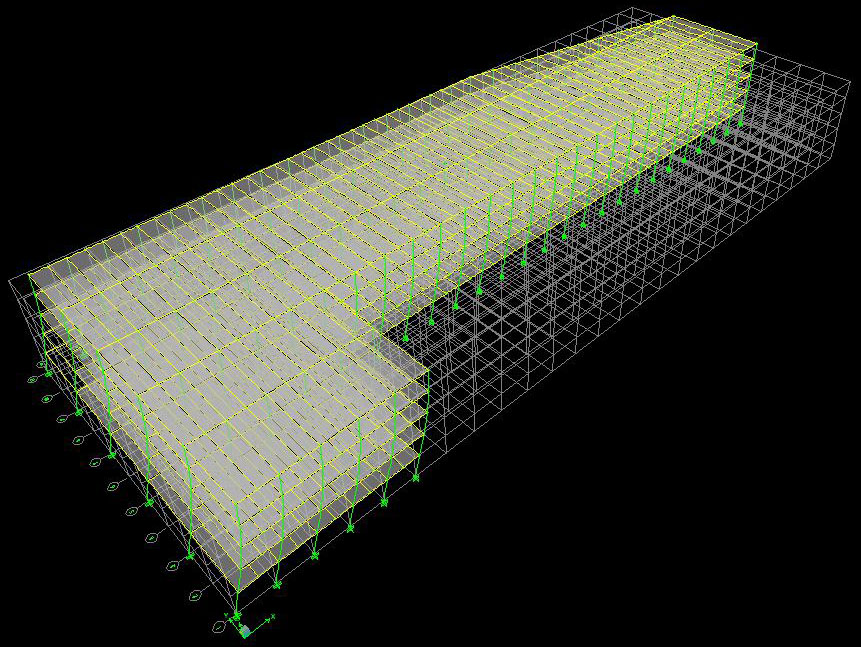 ADVANTAGES OVER EXISTING STRUCTURAL SYSTEM
Floor Depth Savings: 5”
Beam Deflection Savings: 0.7”
Girder Deflection Savings: 0.4”
# Of Column Savings: 76
Drift Savings: 0.37”
COST AND SCHEDULING
EXISTING STRUCTURAL SYSTEM
Cost Estimate #1: $8.62 Million
Estimate Based On G.C.’s Suggestions And Feedback
Cost Estimate #2: $7.71 Million
Estimate Based On R.S. Means 2008
Detailed Estimate Based On Takeoff Per L.F. Of Steel
Cost Estimate #3: $8.67 Million
Estimate Based On R.S. Means 2008
Generic Steel Estimate Based On A 3-6 Story Steel Building
EXISTING STRUCTURAL SYSTEM
Schedule For Estimate #1: N/A
Schedule For Estimate #2: 5 Months
Schedule For Estimate #3: 5 Months
PROPOSED STRUCTURAL SYSTEM
Cost Estimate #1: $13.46 Million
Based On R.S. Means 2008
Detailed Estimate Based On Takeoff
Cost Estimate #2: $12.44 Million
Based On R.S. Means 2008
Generic Estimate Based On CIP One-Way Slab W/Beams and Columns
PROPOSED STRUCTURAL SYSTEM
Schedule For Estimate #1: 15 Months
Schedule For Estimate #2: 15 Months
ELECTRICAL DESIGN
PROBLEM STATEMENT
There Is An Excessive Amount Of Transformers
Currently There Are 50 Transformers
GOALS:
Reduce Number Of Transformers
Resize The Feeders
PROBLEM STATEMENT
PROBLEM STATEMENT
SOLUTION EXAMPLE
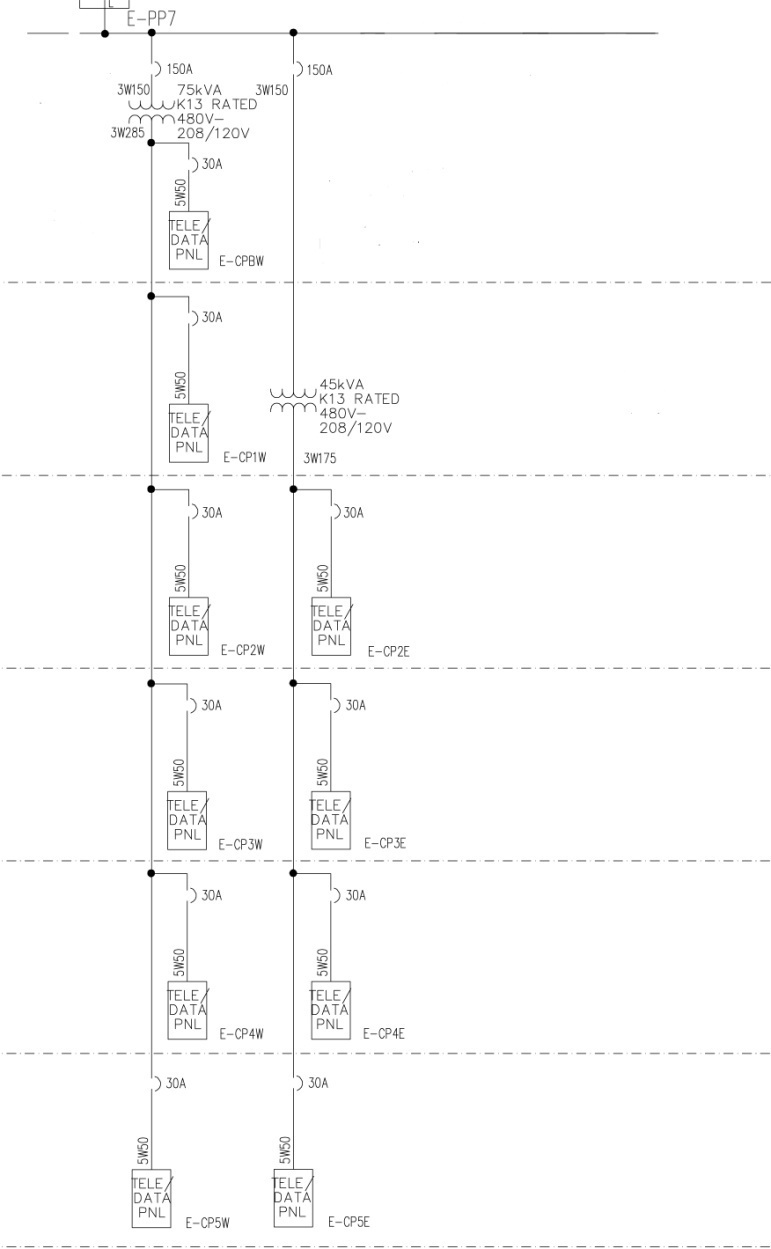 BEFORE:
AFTER:
SOLUTION EXAMPLE
LEFT SIDE:
Transformer Savings: 5
Connected Load: 53 KVA-Telecommunications
Replaced With 75 KVA Eaton 480V-208/120V
Replaced Feeder With 2 Sets Of 4 KcMil Wire
SOLUTION EXAMPLE
RIGHT SIDE:
Transformer Savings: 3
Connected Load: 35 KVA-Telecommunications
Replaced With 45 KVA Eaton 480V-208/120V
Replaced Feeder With 2 Sets Of 4 KcMil Wire
REDESIGN OVERVIEW
Transformers Before: 50
Transformers After: 11
Savings: 39
Utilized Eaton 480V-208/120V Transformers
RECOMMENDATION AND CONCLUSIONS
RECOMMENDATION
Keep Structural System As Steel Composite System With Braced Frames For The Following Reasons:
Cost
Erection Time
CONCLUSIONS
Initial Cost Analysis Was Proven Wrong
Recommend Keeping Existing Structural System
Able To Reduce The Number Of Electrical Transformers
ACKNOWLEDGEMENTS
KlingStubbins, Especially Bill Gillespie
Dr. Hanagan, Professor Parfitt And The Rest Of The AE Department
Ben Kovach At Balfour Beatty
Pennsylvania State University
Fellow AE’s
My Family And Friends
QUESTIONS AND COMMENTS